目的
１
学習指導案の検討会を通して、
本時の授業への見通しを持ち、
参観の視点をつかむ。
研修の流れ
２
３
授業者の説明を受け、考えや意見を付箋に
記入する。
本時で実現したい児童・生徒の学ぶ姿に向けて、
よい活動や支援、改善した方がよさそうな活動や支援を
理由も付けて考えましょう
個人
思考
付箋の記入の仕方
よいと思われる
学習活動・支援

その理由
改善した方がよいと
思われる学習活動
・支援

その理由
４
個人で考えたことをもとに、グループで協議する
個人で考えたことを、グループで共有しましょう
グループ
協議
本時の学習指導案
学習活動
支援等
①付箋紙を模造紙に貼る
②共通している内容で分類する
タイトル
タイトル
タイトル
5
グループごとに協議内容を発表する。
全体で
共有
協議内容を全体で共有しましょう
6
グループで振り返り、本時に向けての参観の
視点を明確にする。
省察
グループで参観の視点を確認しましょう
グループ
本時で期待したい児童・生徒の姿
本時でどのような児童・生徒の学びを期待するかについて　
簡潔に記述する
例）既習事項を活かして考えている姿
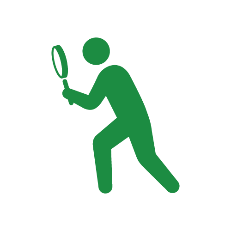 そのために、
グループでここを見る
そのために
　◆いつ（どの場面の）  ◆だれの （〇〇くんや〇〇さんを）　　
　◆どのような（会話、表情、しぐさ、）等を記述する。
例）展開の場面のAくんとBさんの対話の様子やそれをもとに、
　　　ノートに自分の考えを書いている所